Я досліджую світ«Територія»
Завдання 1, с.2
Завдання 4, с.3
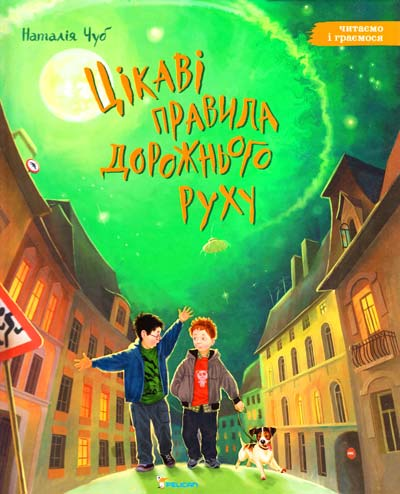 Завдання 2, с.6
[Speaker Notes: Якщо QR-код зменшувати, то він не читатиметься!!!
https://www.google.com.ua/maps/@49.0881919,22.5657589,3a,37.5y,209.18h,79.25t/data=!3m8!1e1!3m6!1sAF1QipM_anKqwd50Zx5Ru8AOUY2PeuuPgMqMmqgc6pD3!2e10!3e11!6shttps:%2F%2Flh5.googleusercontent.com%2Fp%2FAF1QipM_anKqwd50Zx5Ru8AOUY2PeuuPgMqMmqgc6pD3%3Dw203-h100-k-no-pi-0-ya118.521515-ro-0-fo100!7i6656!8i3328?hl=uk&authuser=0]
Завдання 2, с.6
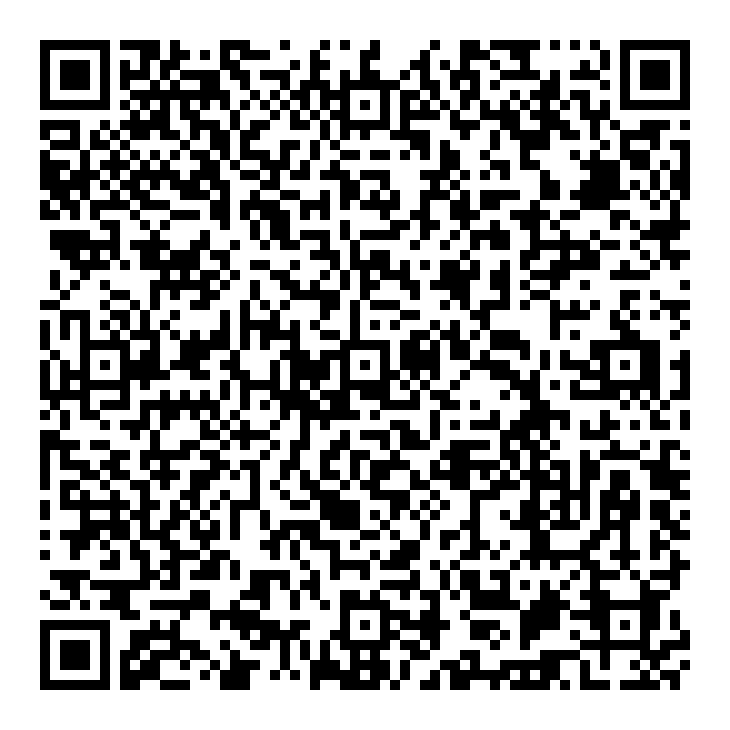 https://www.google.com.ua/maps/@49.0881919,22.5657589,3a,37.5y,209.18h,79.25t/data=!3m8!1e1!3m6!1sAF1QipM_anKqwd50Zx5Ru8AOUY2PeuuPgMqMmqgc6pD3!2e10!3e11!6shttps:%2F%2Flh5.googleusercontent.com%2Fp%2FAF1QipM_anKqwd50Zx5Ru8AOUY2PeuuPgMqMmqgc6pD3%3Dw203-h100-k-no-pi-0-ya118.521515-ro-0-fo100!7i6656!8i3328?hl=uk&authuser=0
Завдання 4, с.8
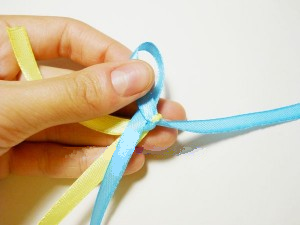 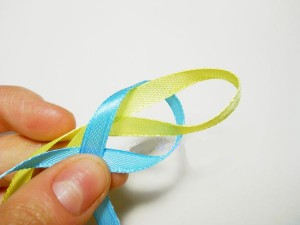 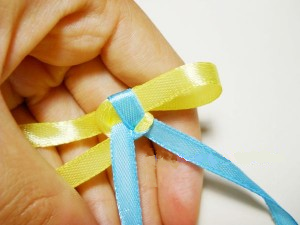 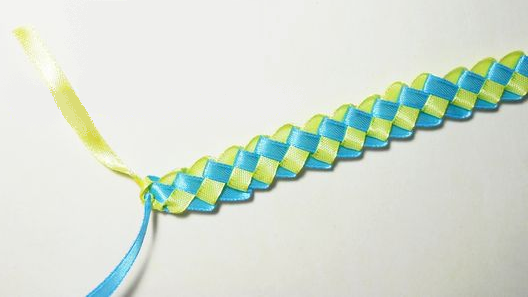 Завдання 2, с.10
Завдання 3, с.11
Завдання 4, с.11
Завдання 5, с.12
Завдання 6, с.12-13
https://jmil.com.ua/2017-8/hudstudio
Завдання 1, с.16
Завдання 2, с.16
Завдання 3, с.17
Завдання 3, с.17
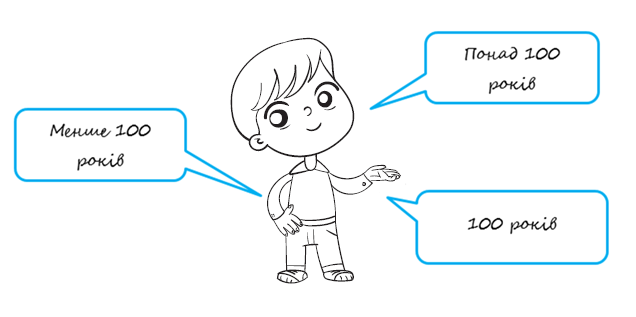 Завдання 4, с.18
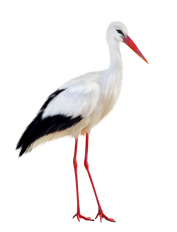 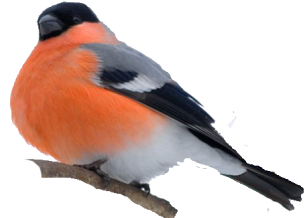 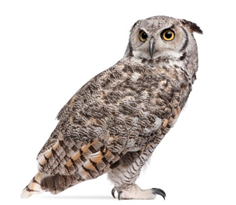 Завдання 4, с.18
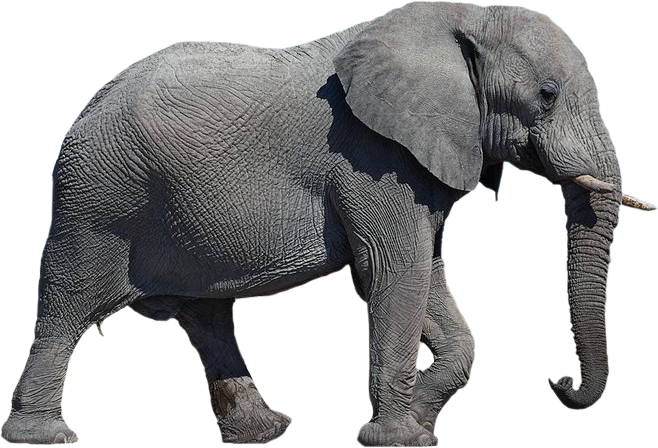 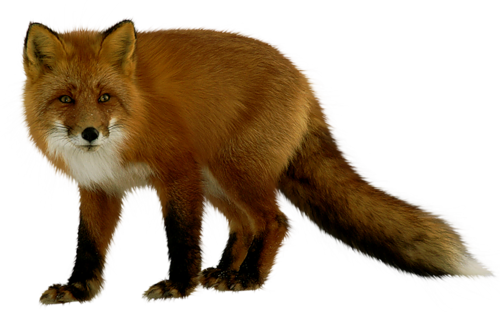 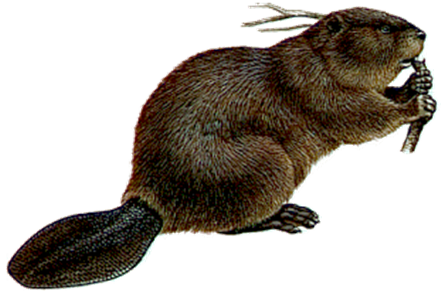 Завдання 4, с.18
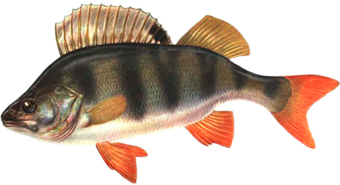 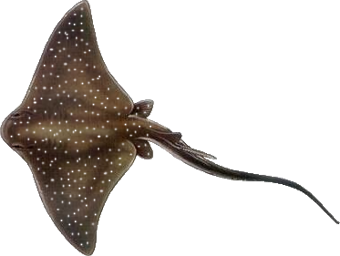 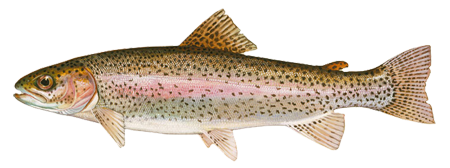 Завдання 4, с.18
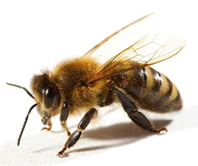 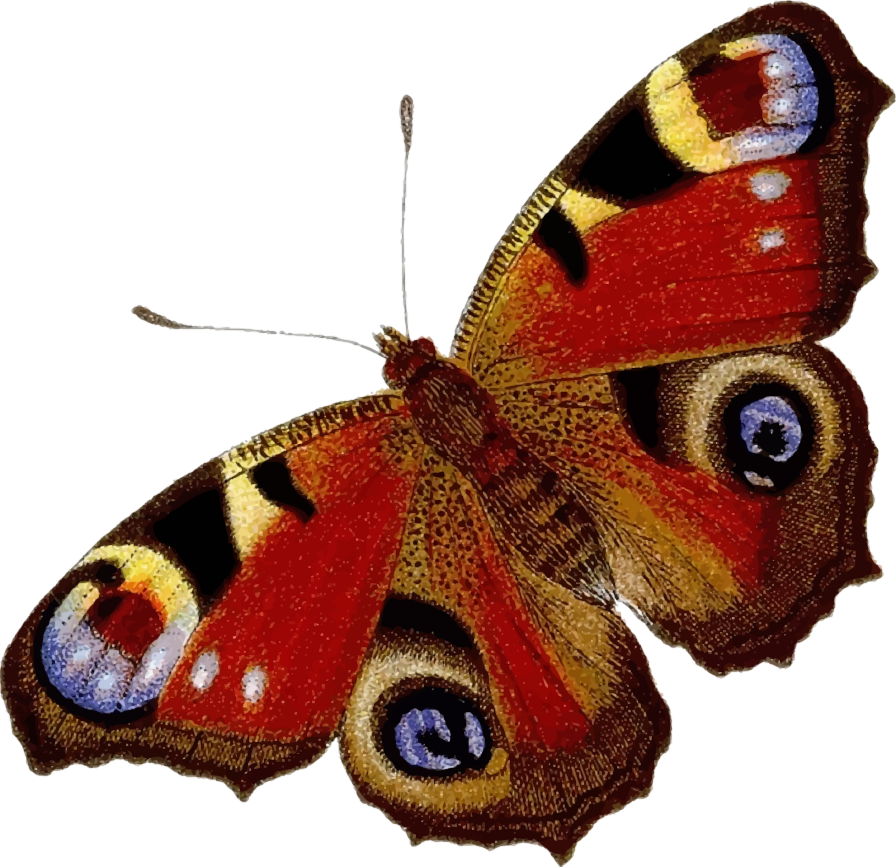 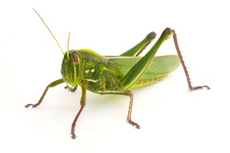 Завдання 5, с.20
Завдання 6, с.20
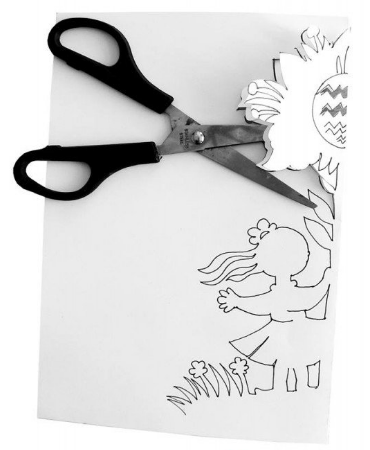 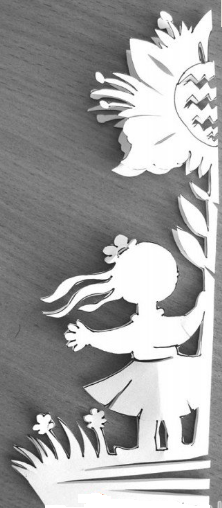 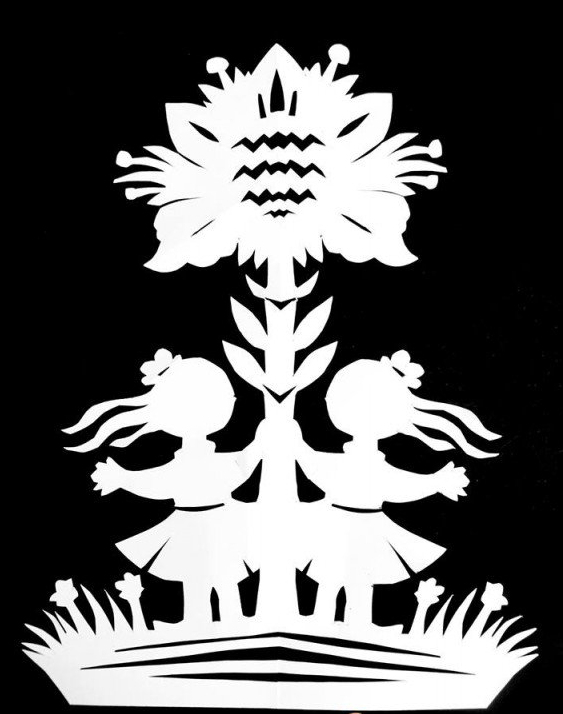 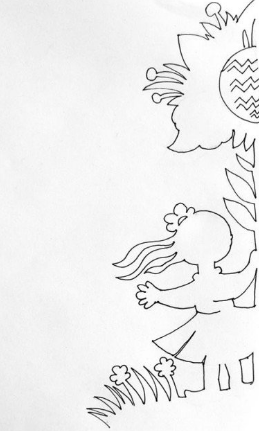 Завдання 7, с.21
Завдання 4, с.24
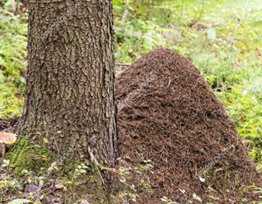 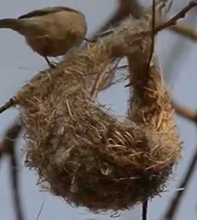 Завдання 5, с.24
Завдання 1, с.28
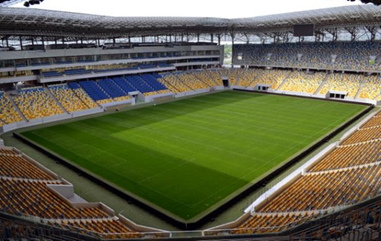 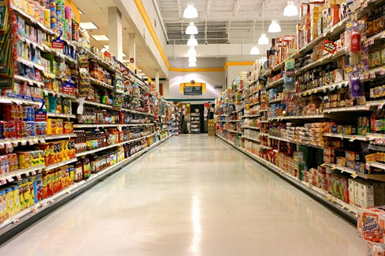 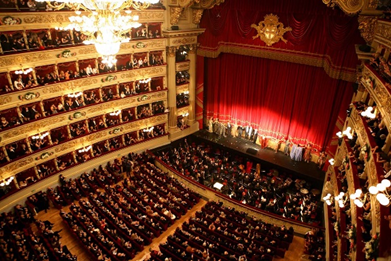 Завдання 3, с.28
Завдання 5, с.29
Завдання 1, с.30
Завдання 5, с.32
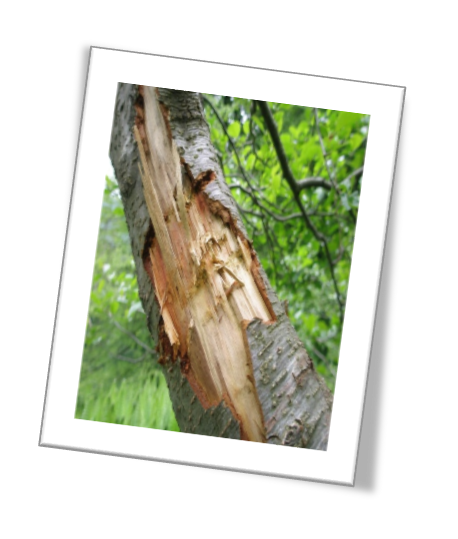 Завдання 2, с.36-37
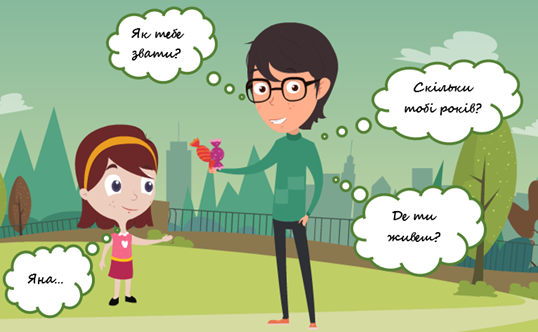 Завдання 2, с.36-37
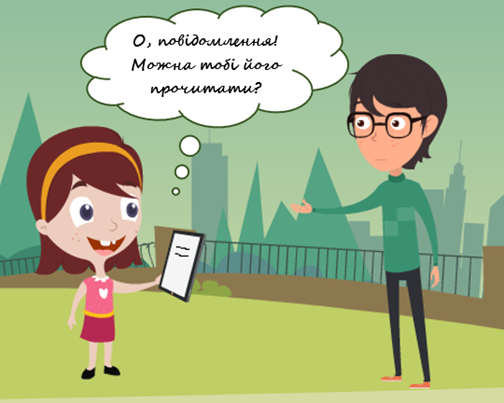 Завдання 2, с.36-37
Завдання 3, с.38
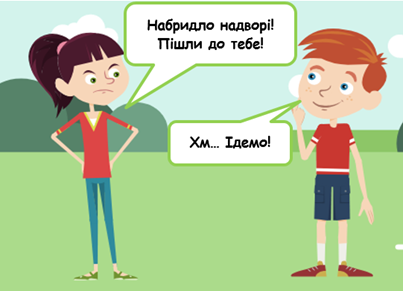 Завдання 3, с.38
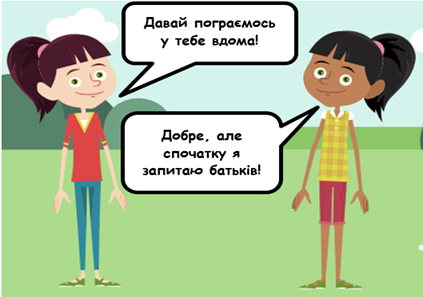 Завдання 3, с.38
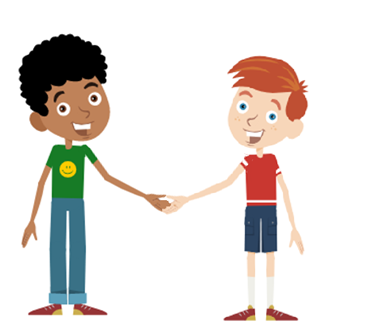 Завдання 2, с.39
https://www.youtube.com/watch?v=VuMRDZbrdXc
Завдання 5, с.40
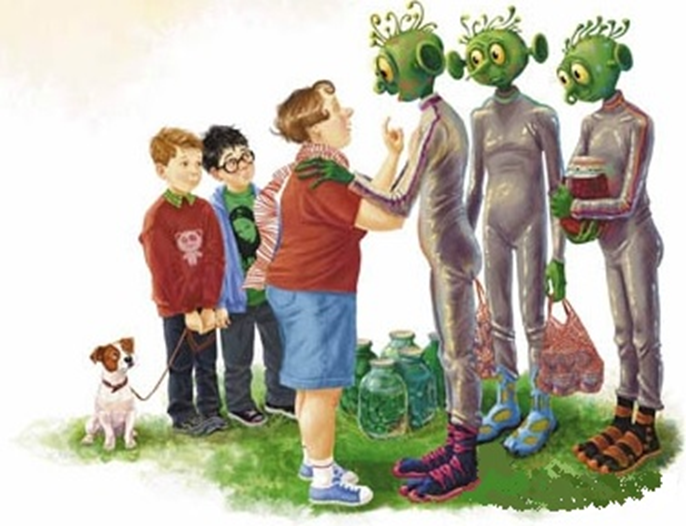 Завдання 6, с.41
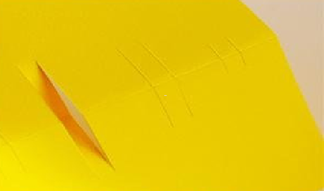 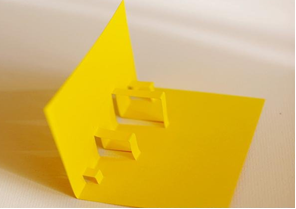 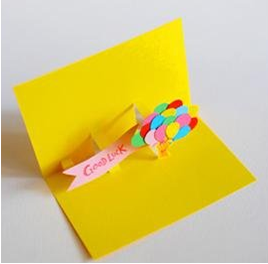 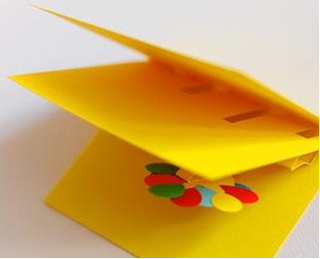 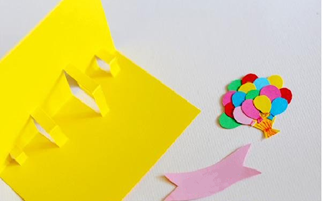 Завдання 3, с.45
Фон для тексту